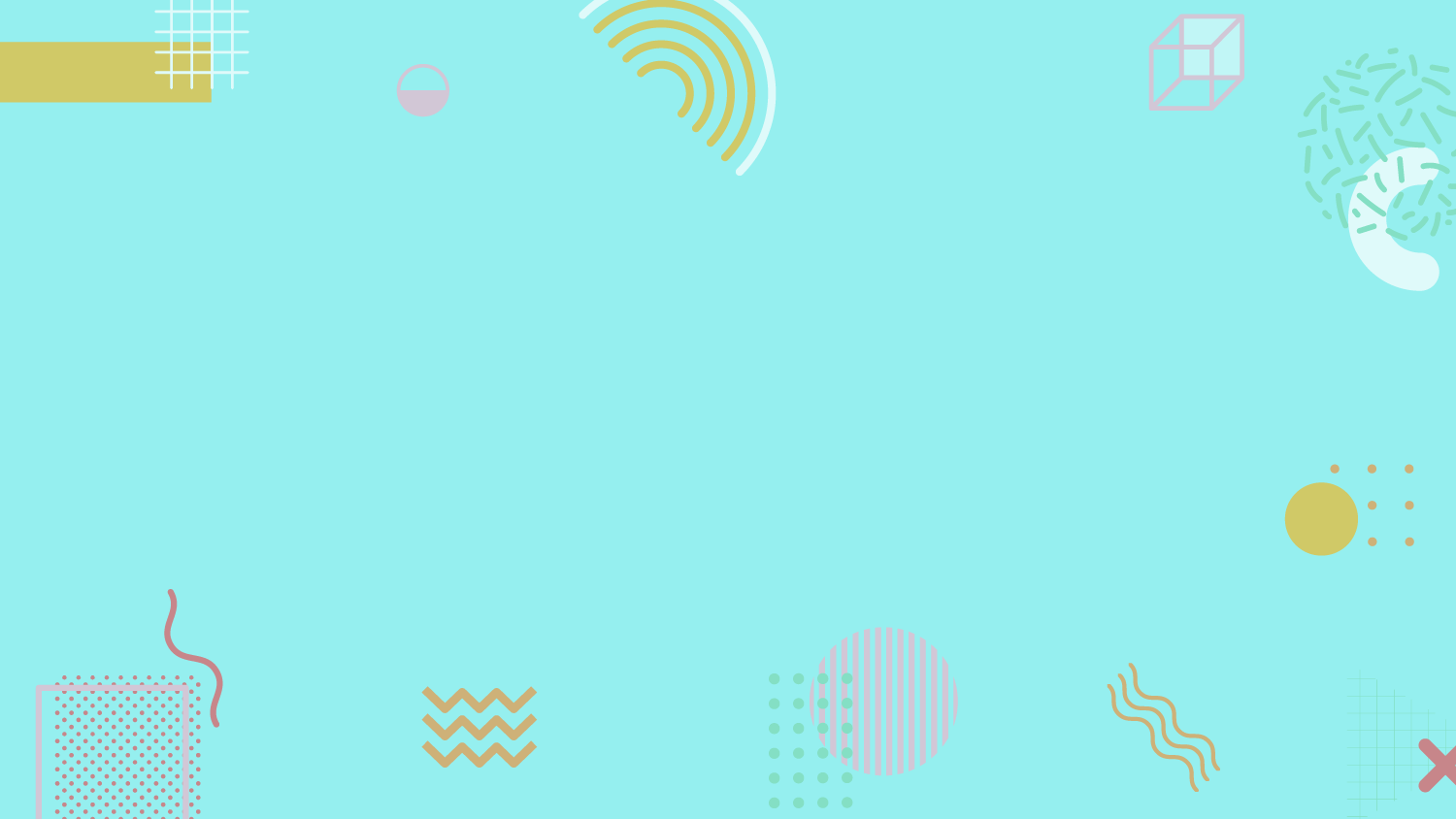 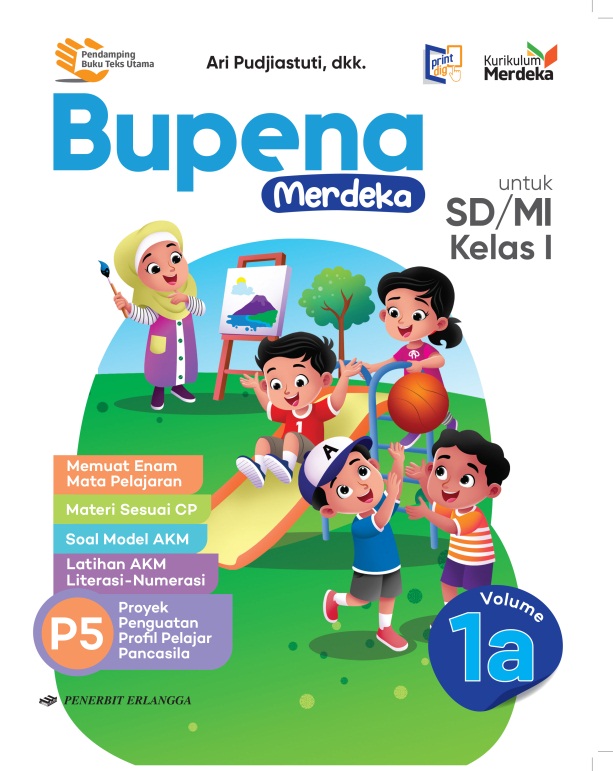 MEDIA MENGAJAR
BUPENA
UNTUK SD/MI KELAS 1
PENDIDIKAN PANCASILA
[Speaker Notes: Warna tulisan BUPENA disesuaikan dgn jenjang kelas]
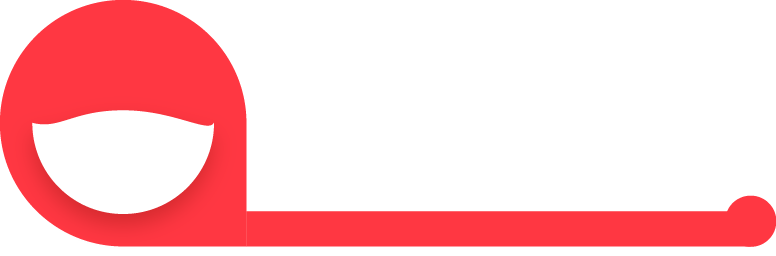 BAB
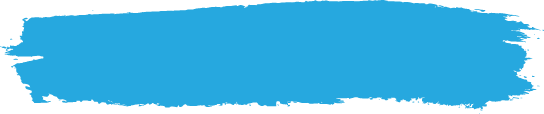 A. Garuda Pancasila
Pancasila, Dasar Negara Indonesia
1
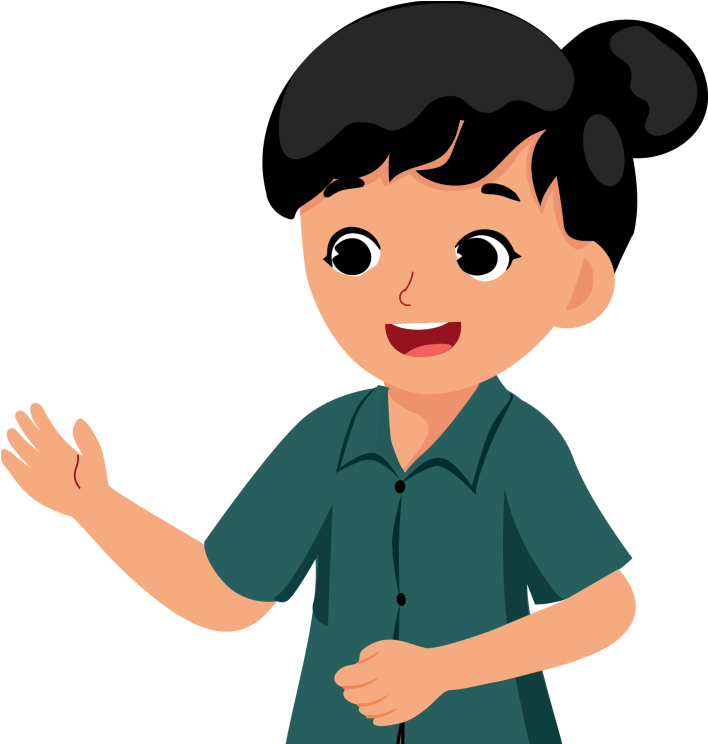 Garuda Pancasila adalah lambang negara Indonesia.
Warna pokok Garuda Pancasila adalah kuning keemasan.
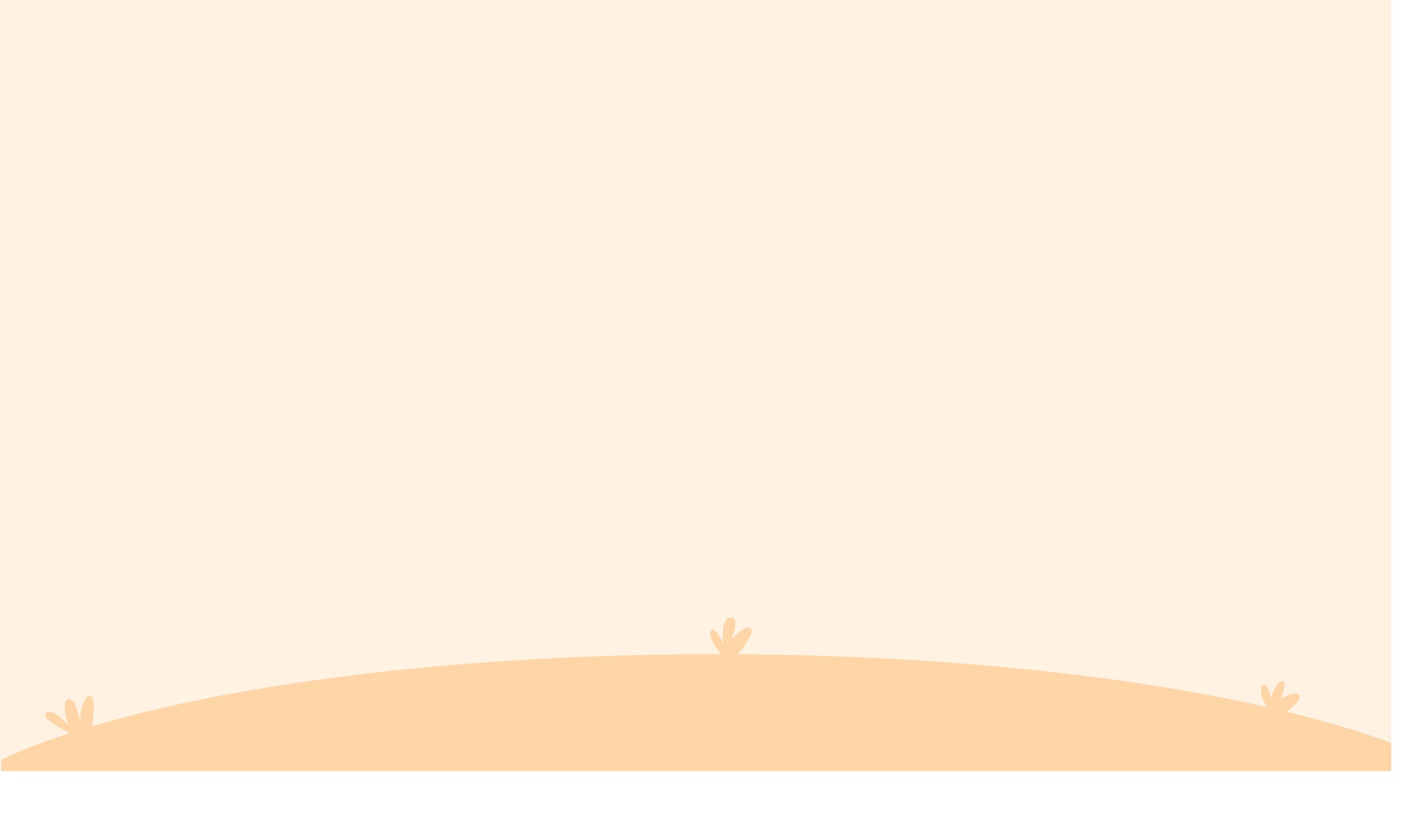 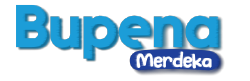 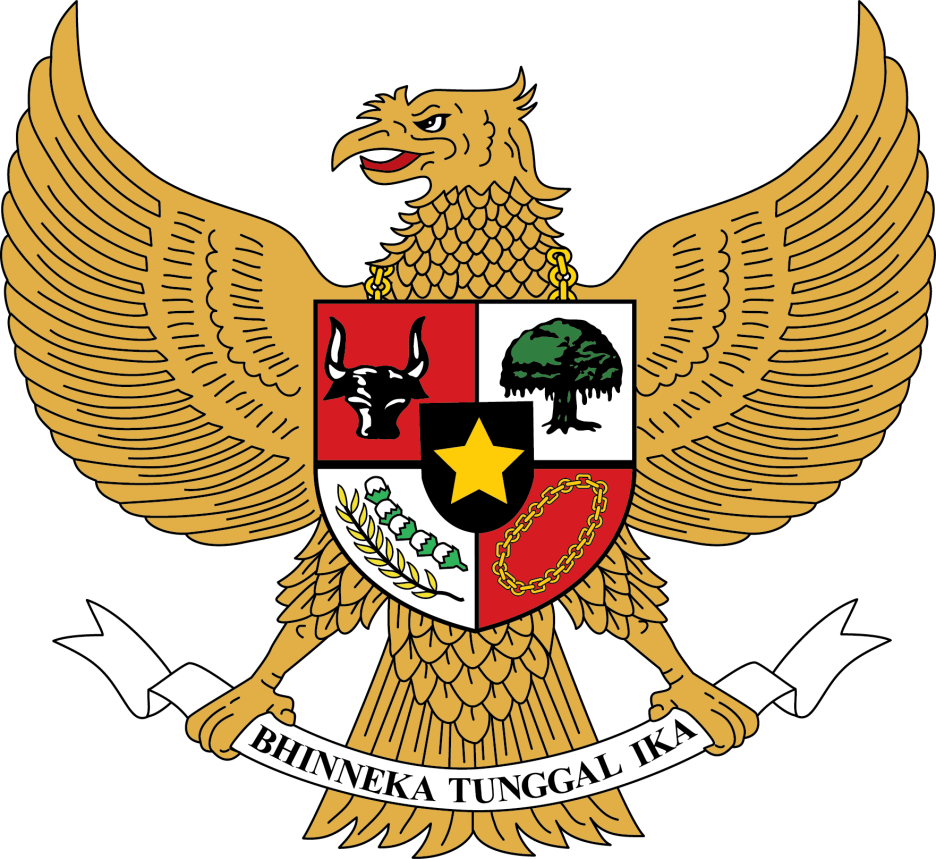 Kepala Garuda Pancasila menengok ke arah kanan.
Warna kuning keemasan artinya keagungan atau kejayaan.
Garuda Pancasila melambangkan kejayaan Indonesia.
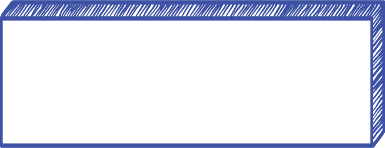 Garuda Pancasila
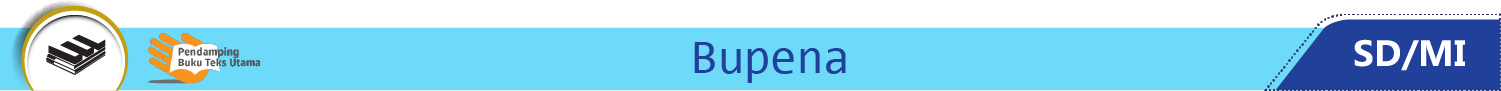 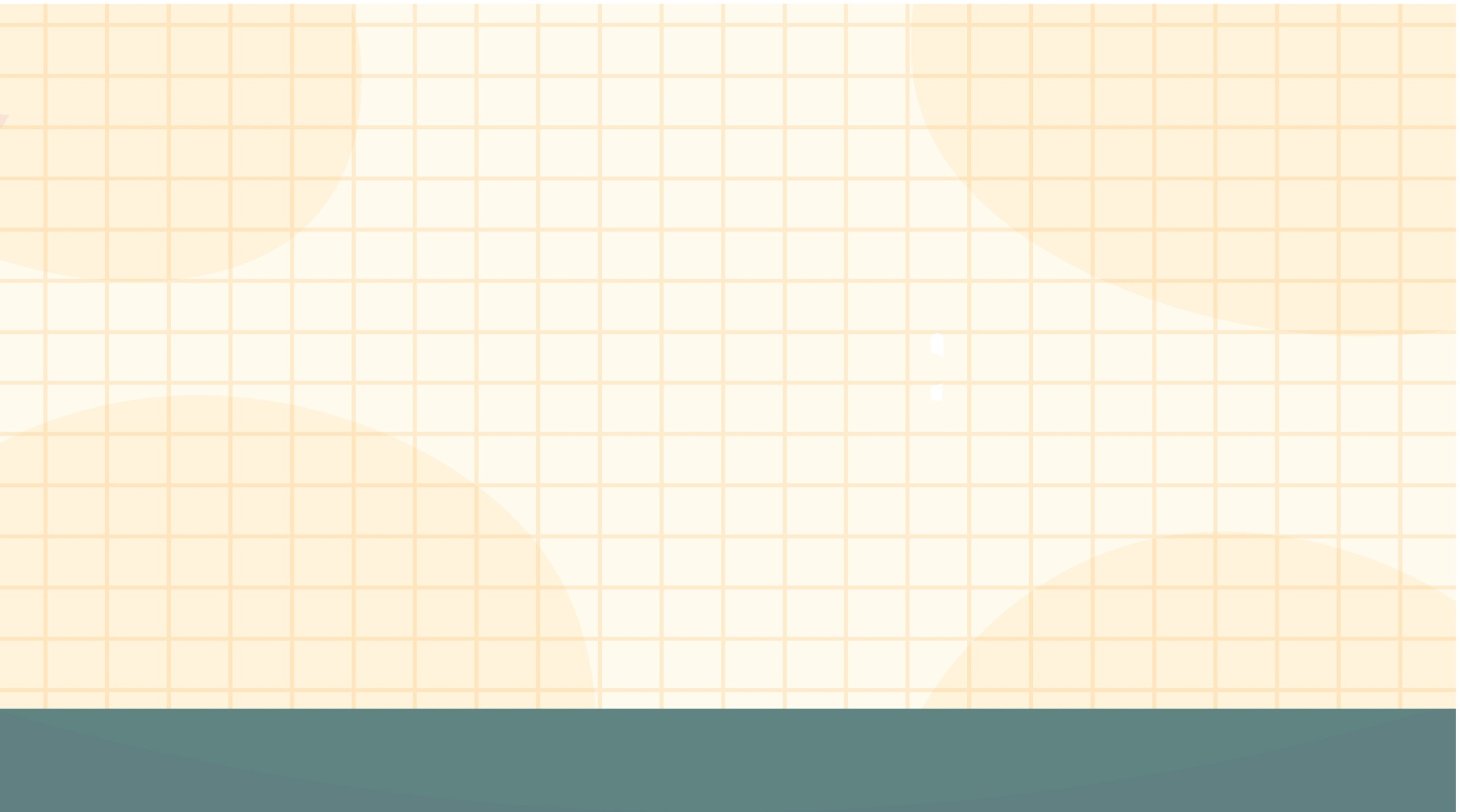 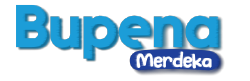 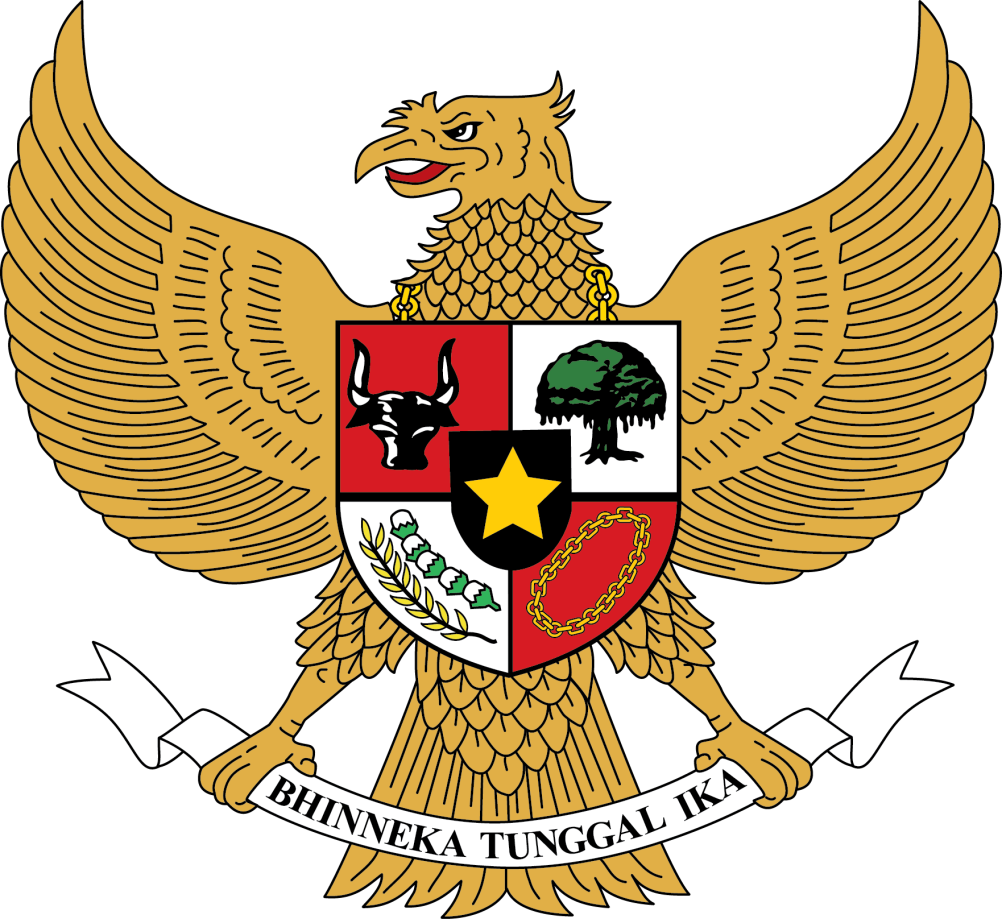 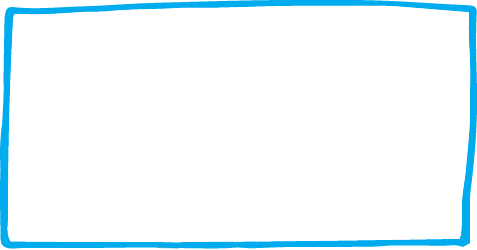 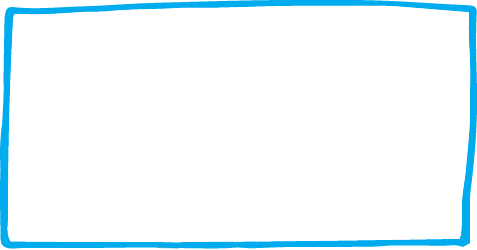 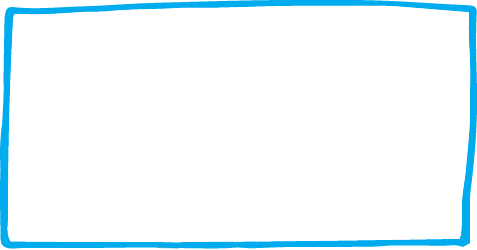 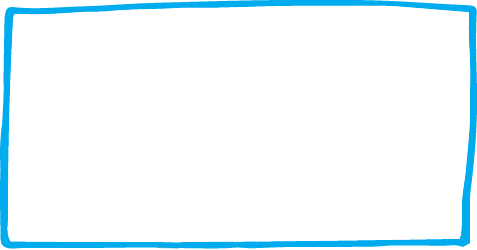 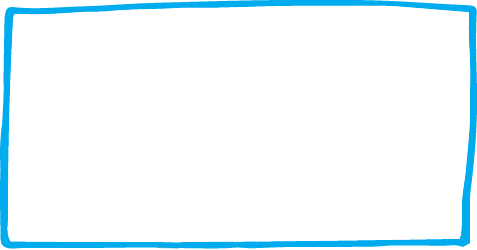 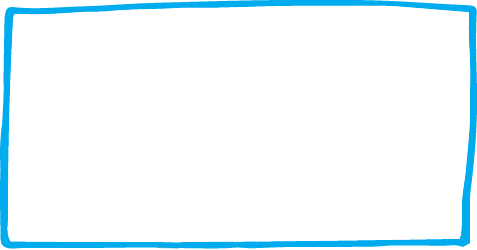 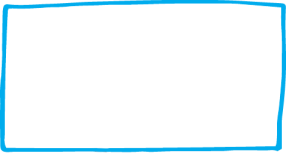 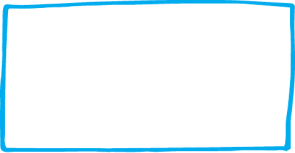 Pangkal ekor
Kepala
Leher
Kaki
Sayap
Perisai
Ekor
Pita
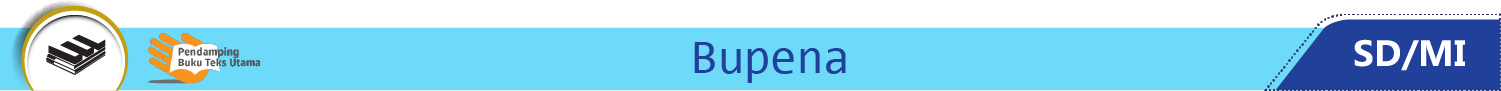 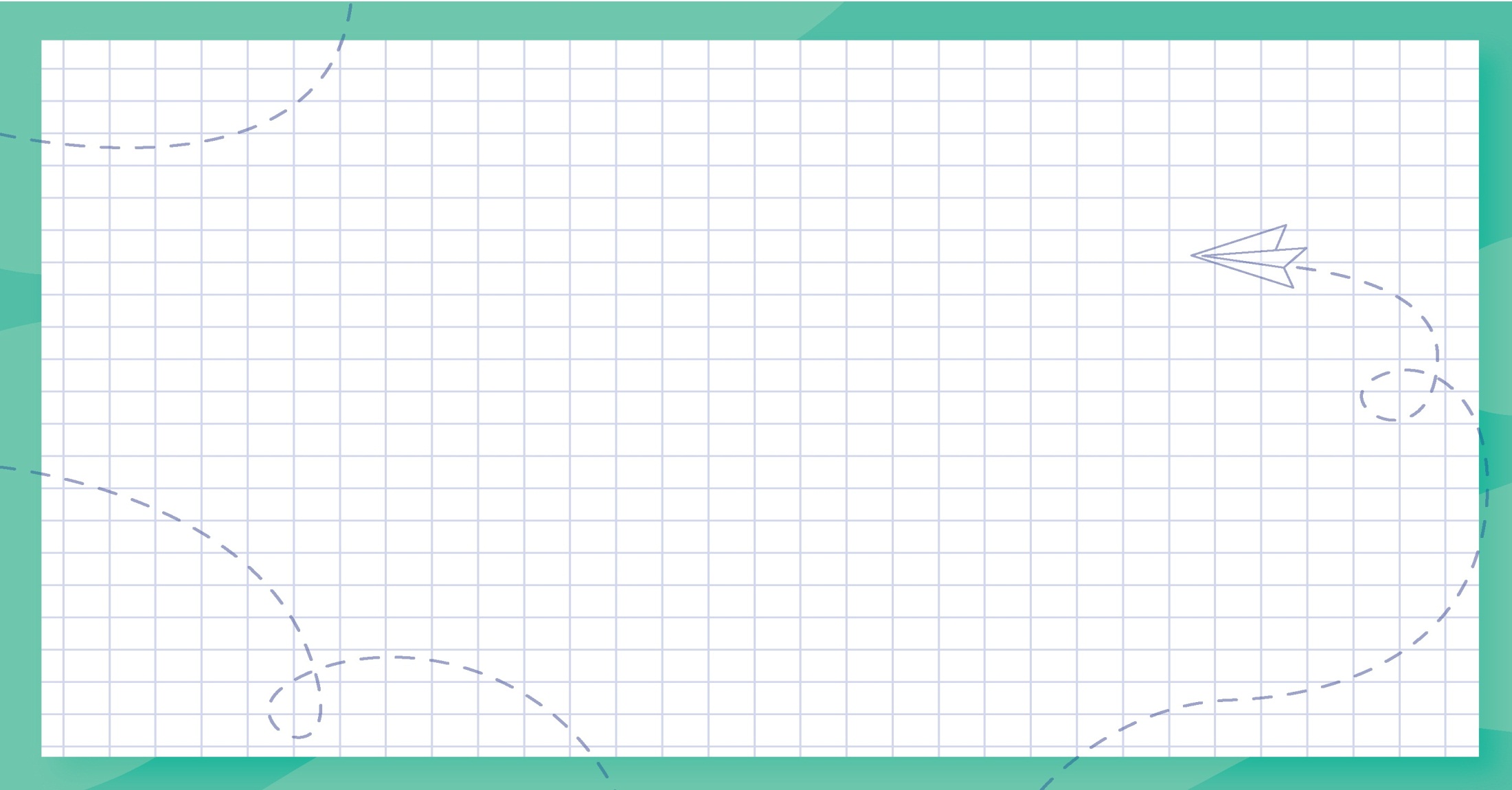 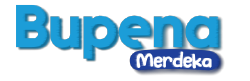 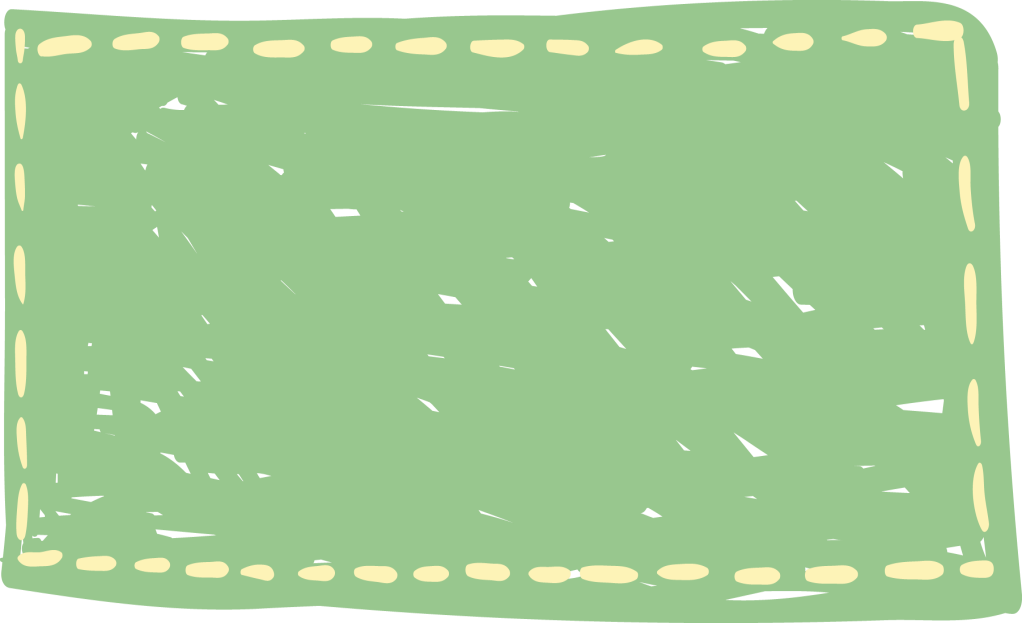 Sayap		: 17
Ekor			: 8
Pangkal ekor	: 19
Leher			: 45
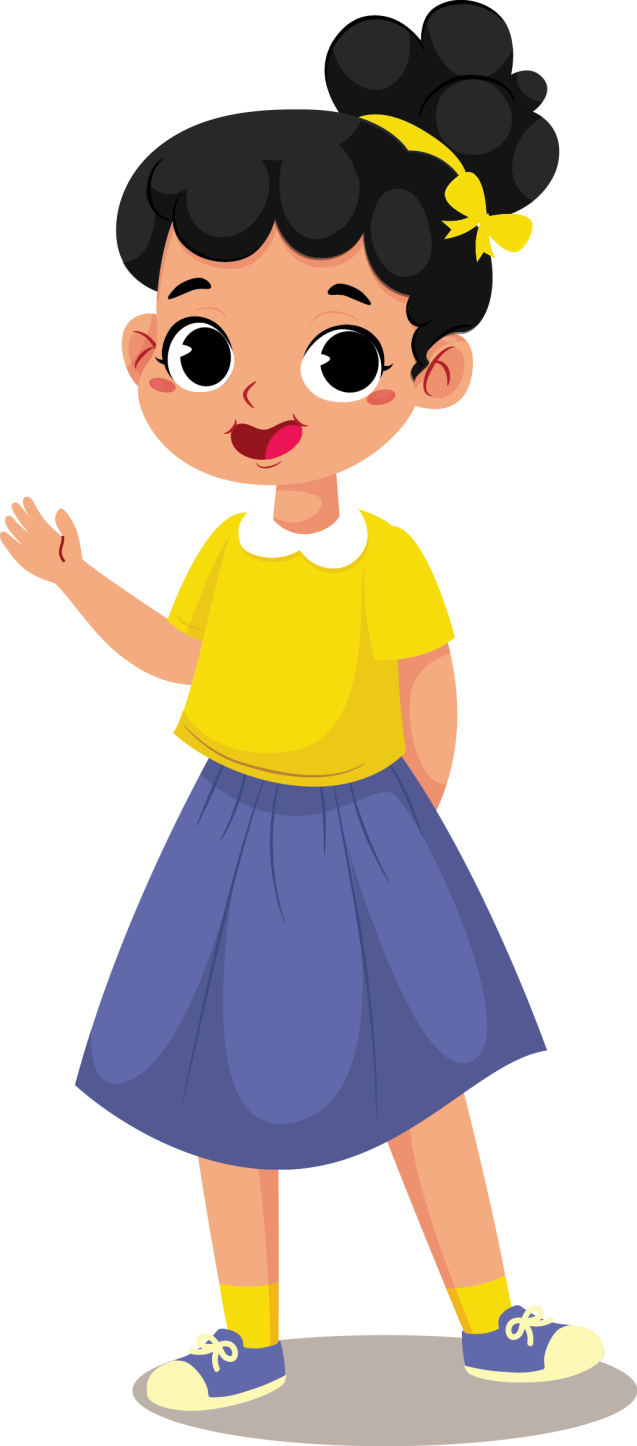 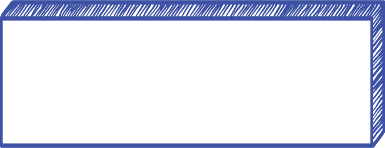 Jika digabung menjadi: 17-8-1945
Hari Kemerdekaan Indonesia
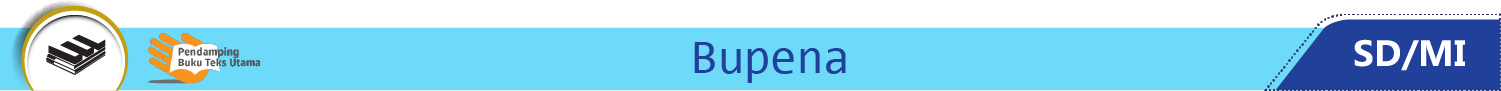 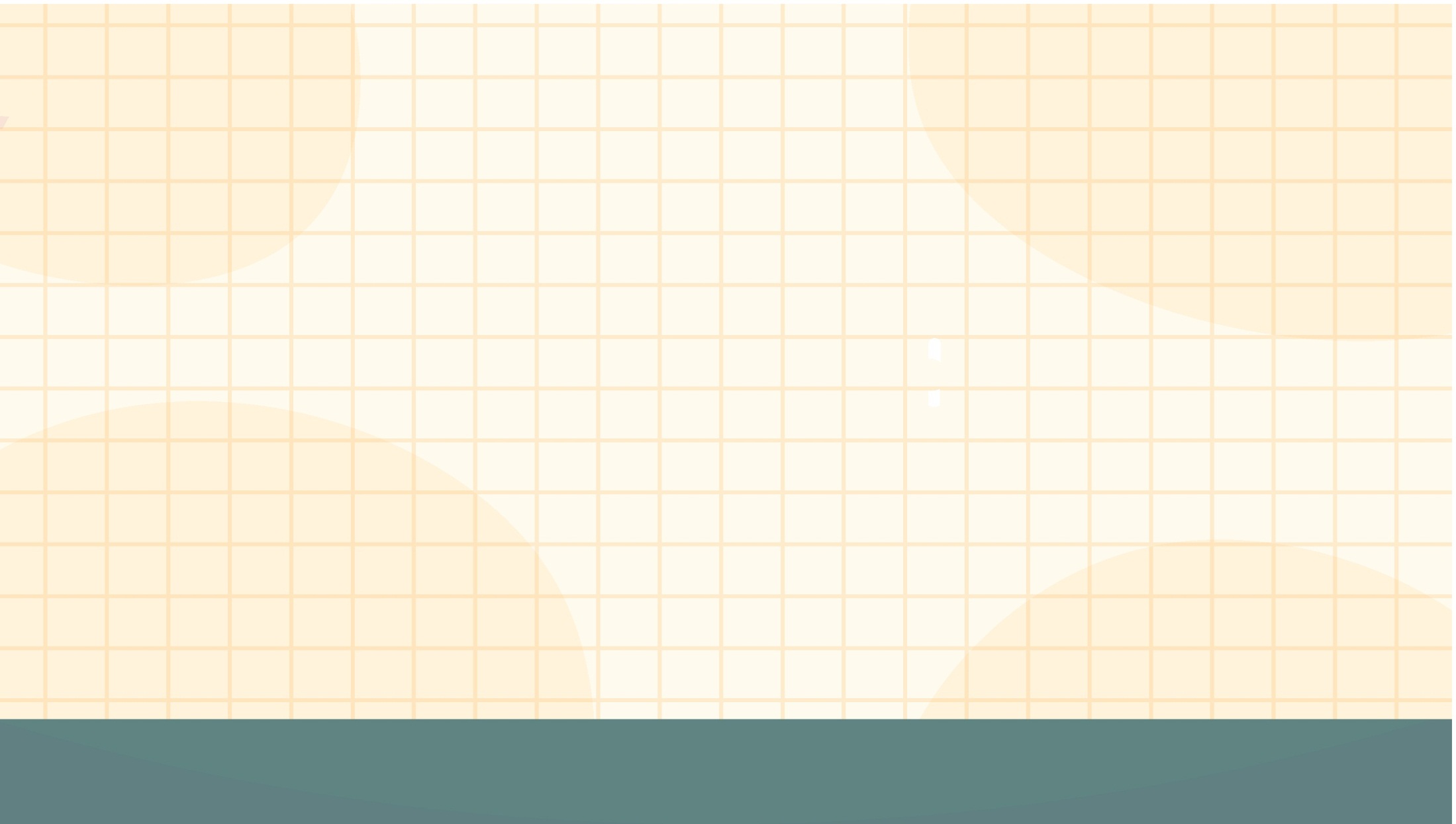 Kaki Garuda Pancasila mencengkeram pita.
Pita bertuliskan semboyan negara kita.
Semboyan pada pita memiliki arti.
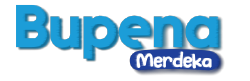 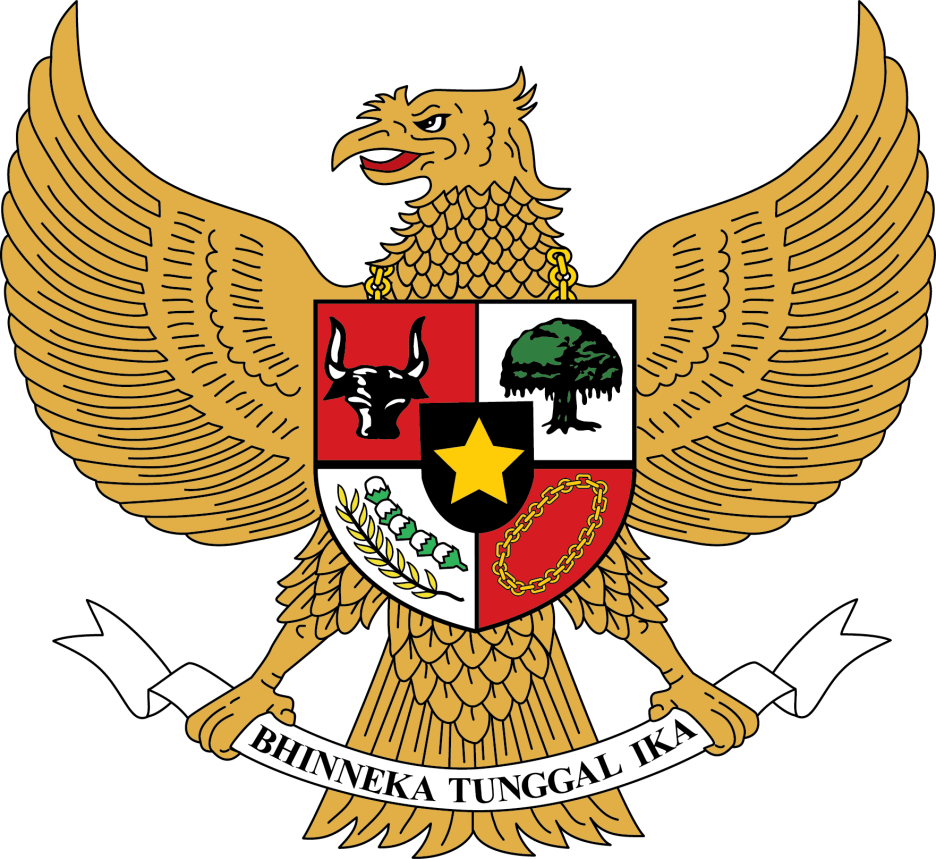 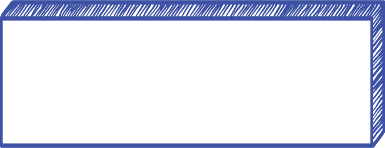 Bhinneka tunggal ika
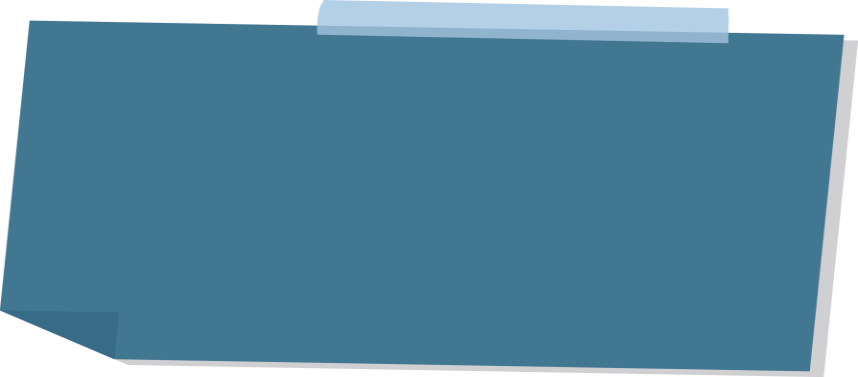 Artinya berbeda-beda, tetapi tetap satu.
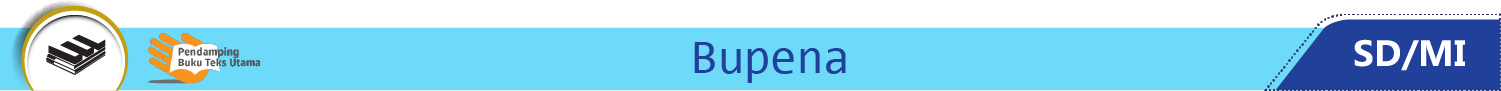 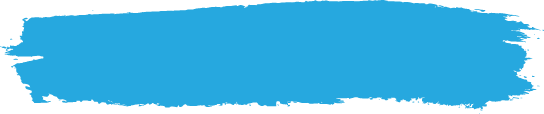 B. Bunyi Sila-Sila Pancasila
Pancasila merupakan pribadi bangsa.
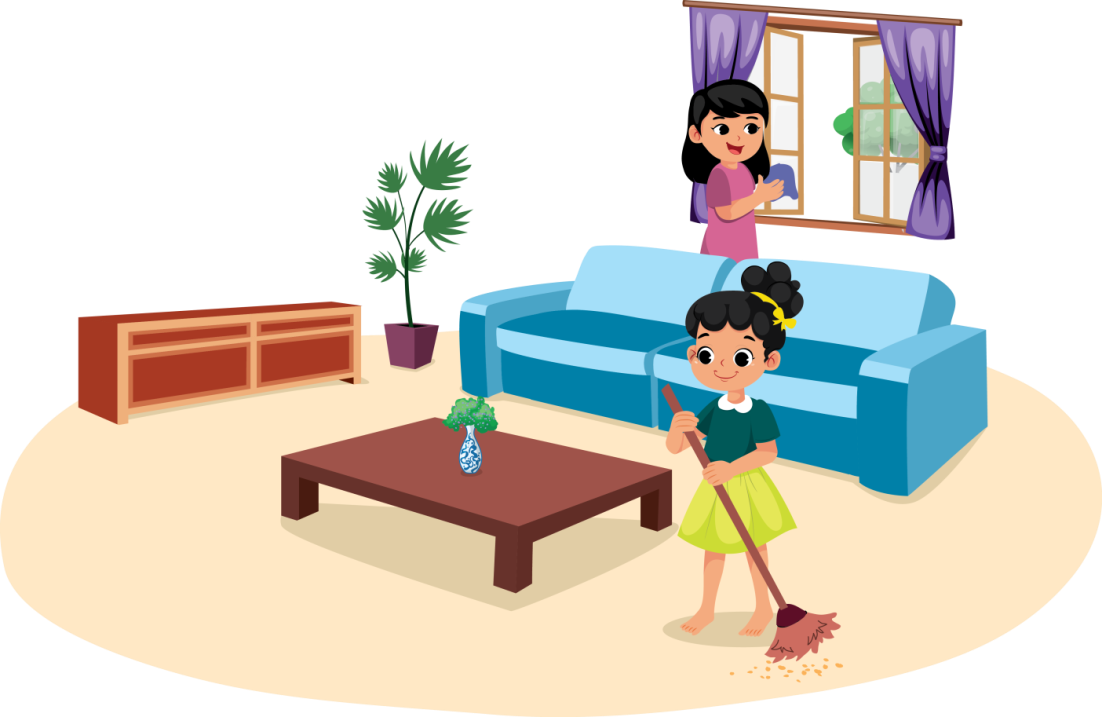 Pancasila mencerminkan nilai-nilai yang baik.
Suka membantu ibu membersihkan rumah.
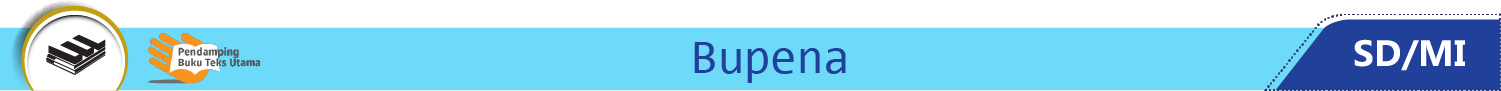 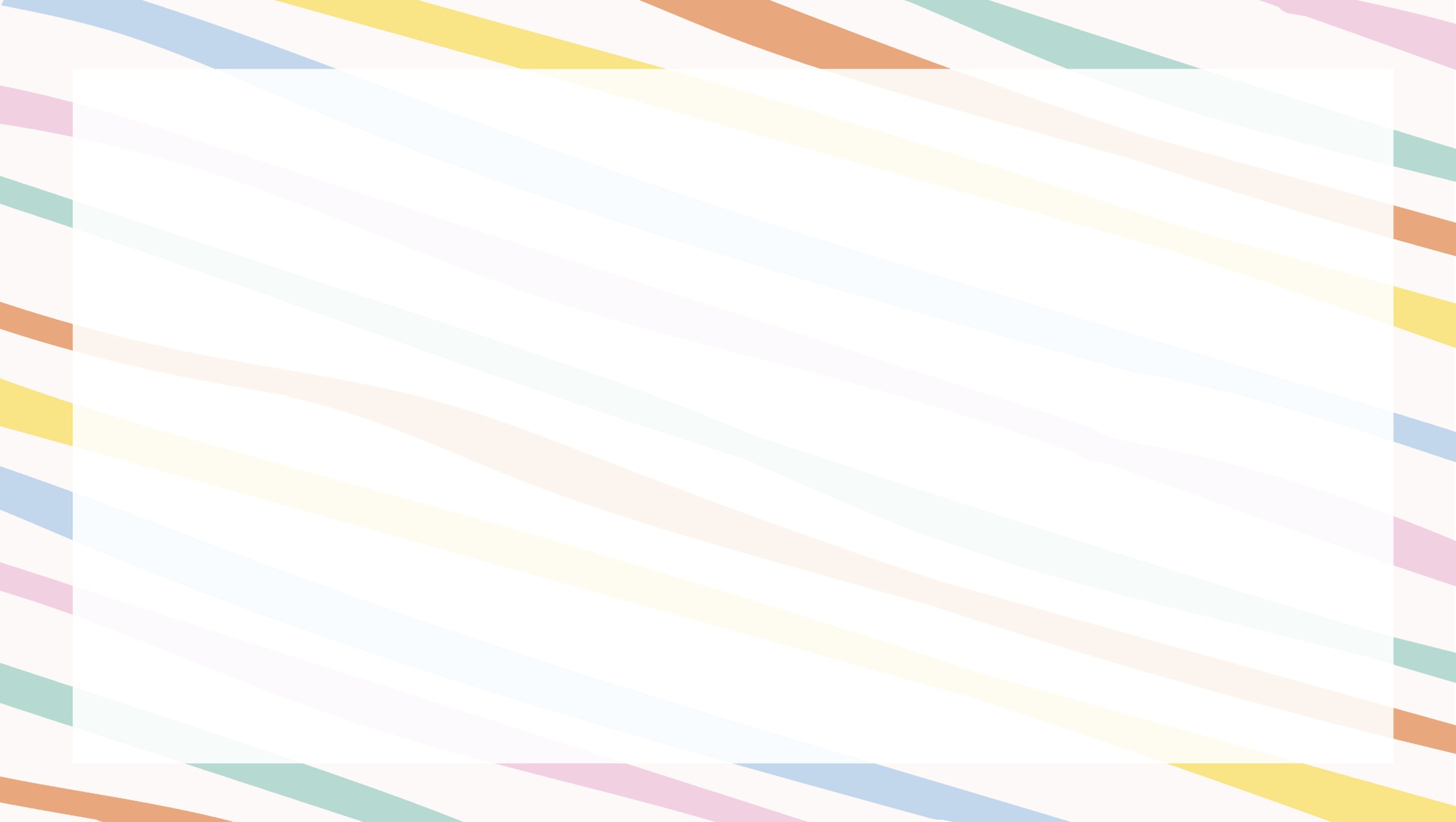 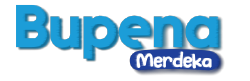 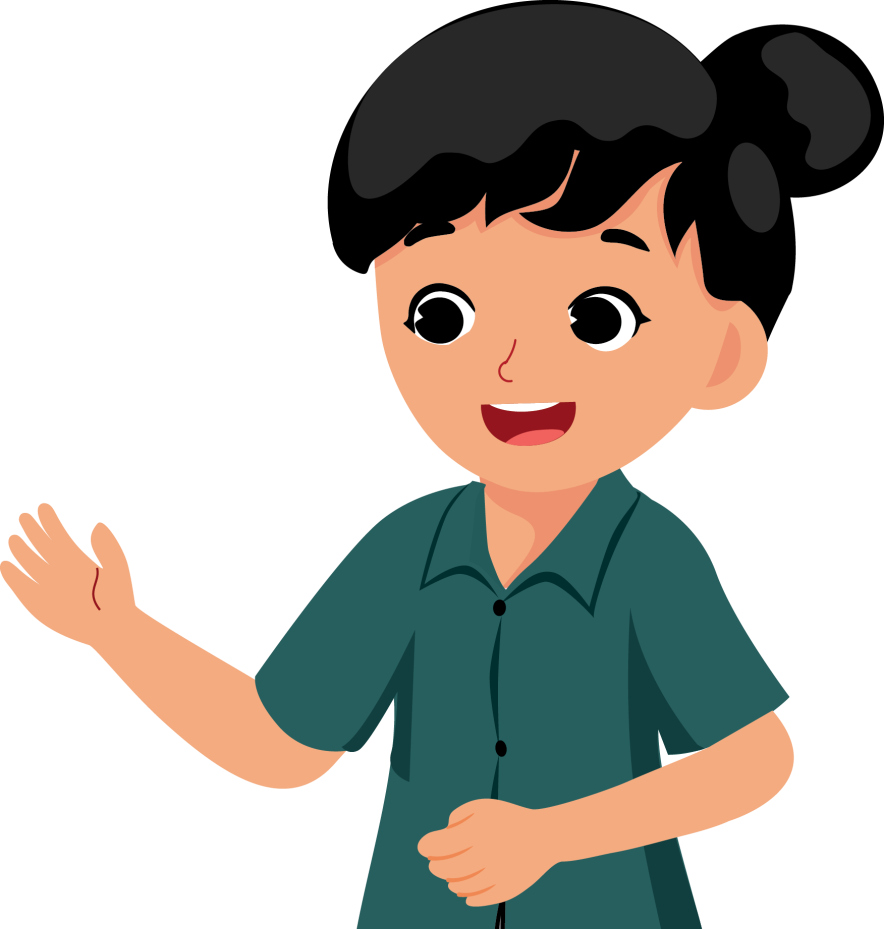 Panca berarti ‘lima’.
Sila berarti ‘dasar’.
Pancasila berarti lima dasar bernegara.
Setiap sila memiliki bunyi.
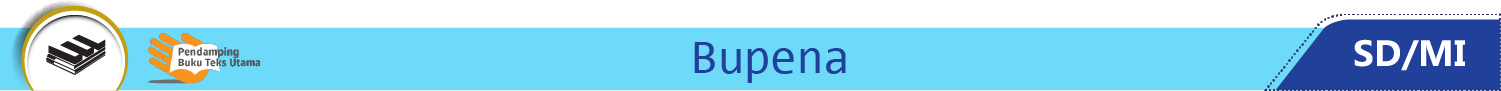 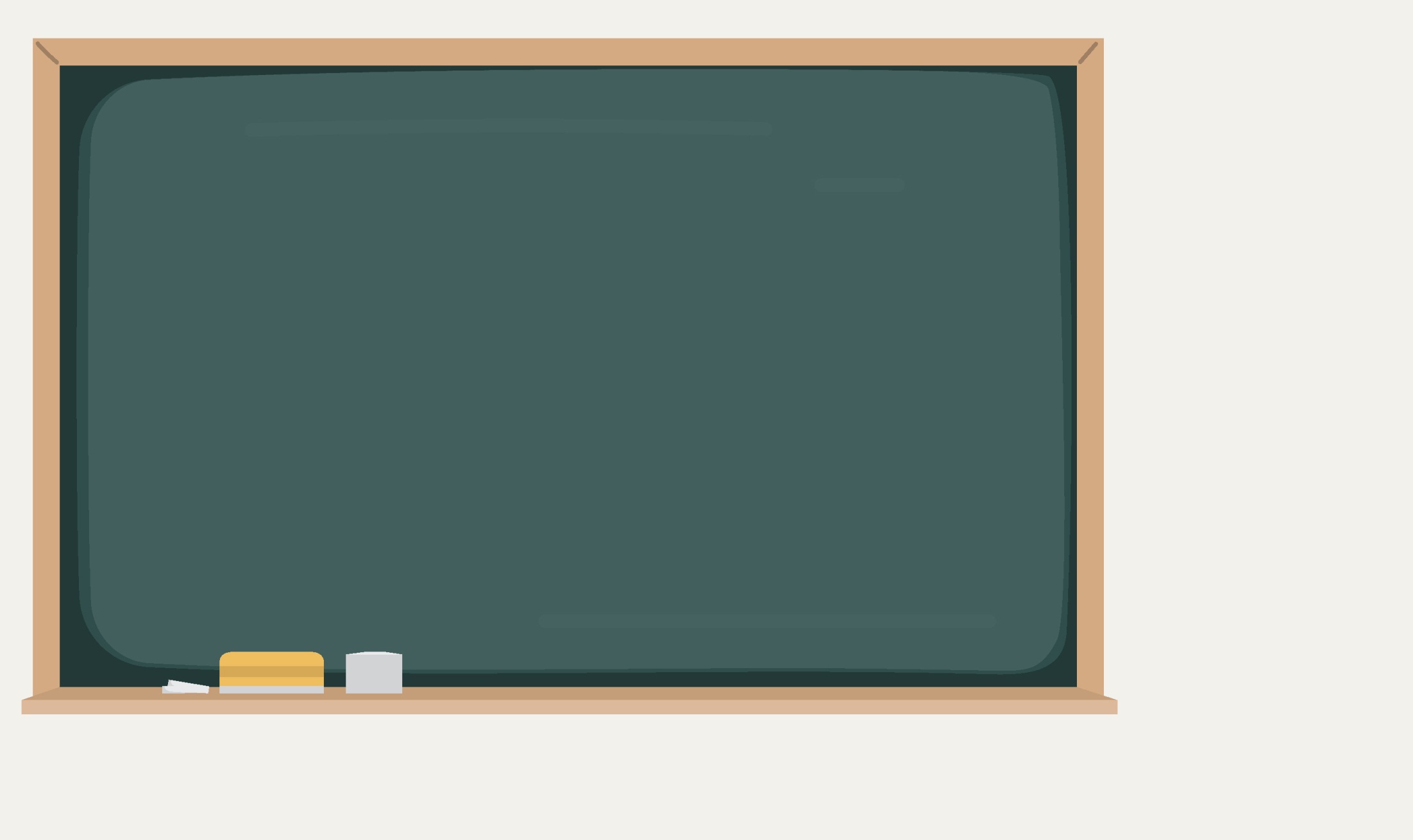 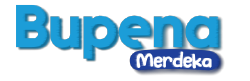 Bunyi sila-sila Pancasila:
Ketuhanan Yang Maha Esa.
Kemanusiaan yang adil dan beradab.
Persatuan Indonesia.
Kerakyatan yang dipimpin oleh hikmat kebijaksanaan dalam permusyawaratan/perwakilan.
Keadilan sosial bagi seluruh rakyat Indonesia.
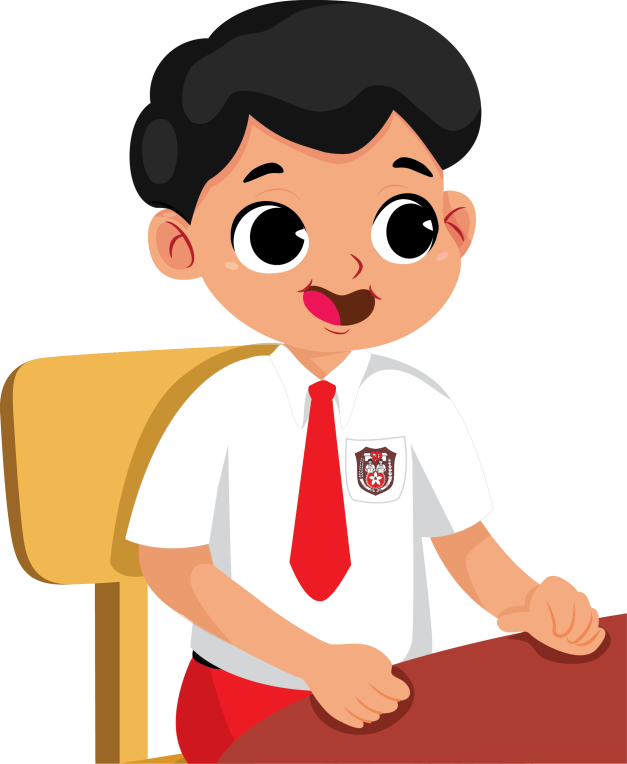 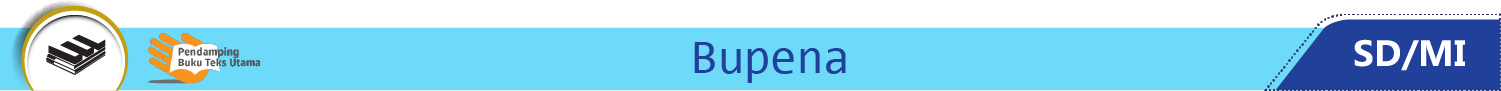 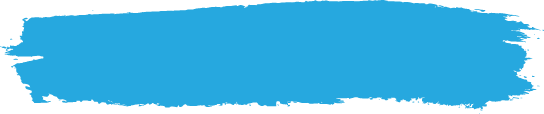 C. Simbol Sila-Sila Pancasila
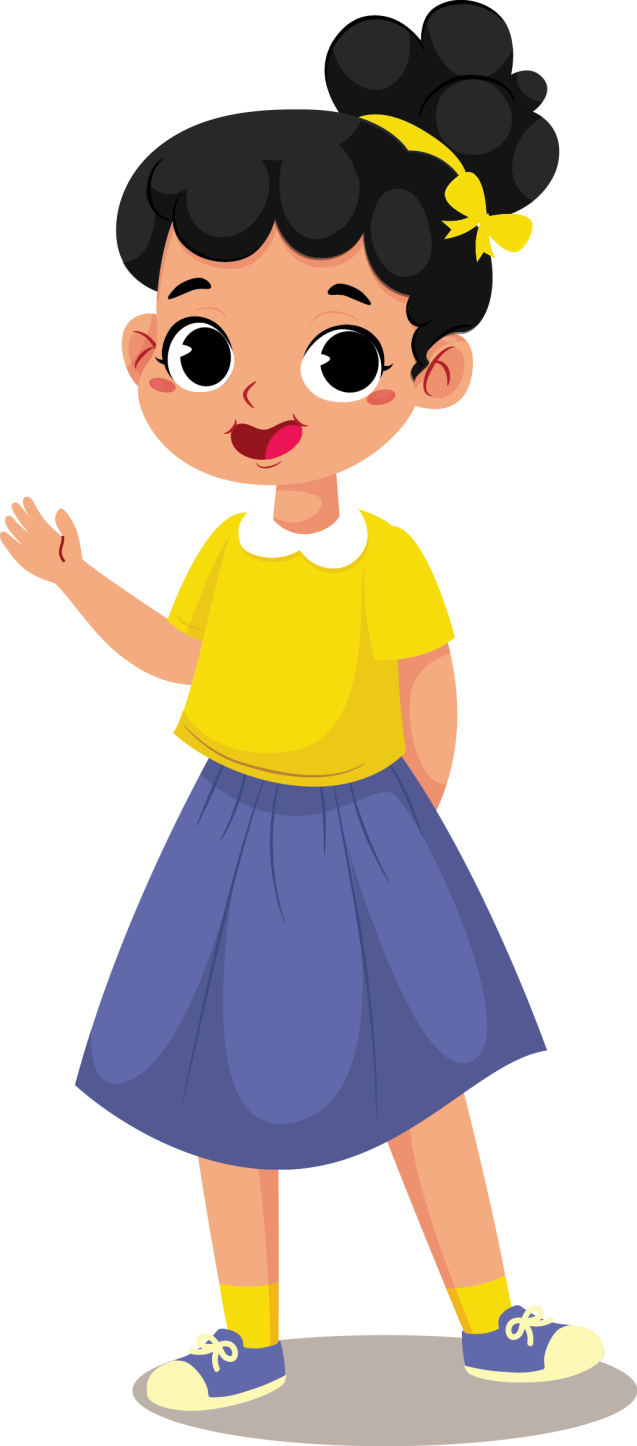 Di bsgian dada Garuda Pancasila, terdapat perisai.
Perisai memuat simbol sila Pancasila.
Setiap sila Pancasila memiliki simbol yang berbeda.
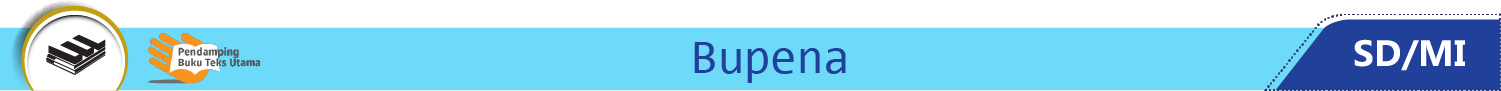 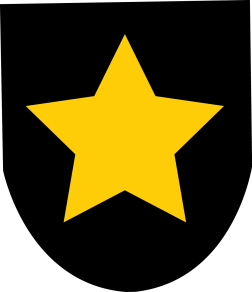 Simbol sila pertama: bintang emas.
Bunyi sila pertama: Ketuhanan Yang Maha Esa.
Simbol sila kedua: tali rantai
Bunyi sila kedua: Kemanusiaan yang adil dan beradab.
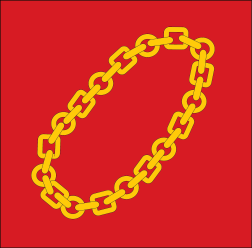 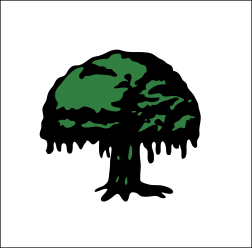 Simbol sila ketiga: pohon beringin
Bunyi sila ketiga: Persatuan Indonesia.
Simbol sila keempat: kepala banteng
Bunyi sila keempat: Kerakyatan yang dipimpin oleh hikmat kebijaksaan dalam permusyawaratan/perwakilan.
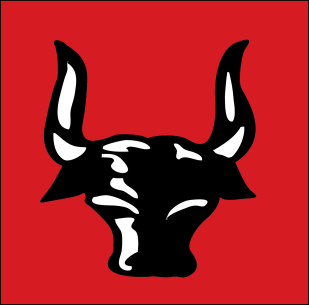 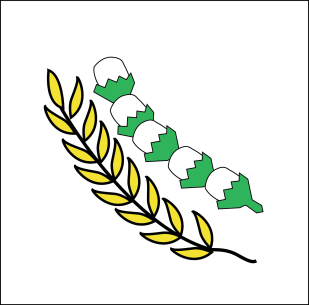 Simbol sila kelima: kapas dan padi
Bunyi sila keempat: Keadilan bagi seluruh rakyat Indonesia.
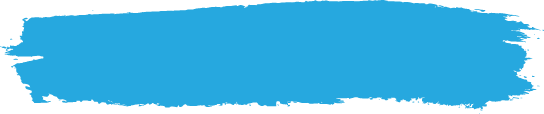 D. Penerapan Sila-Sila Pancasila
Pancasila adalah dasar negara kita.
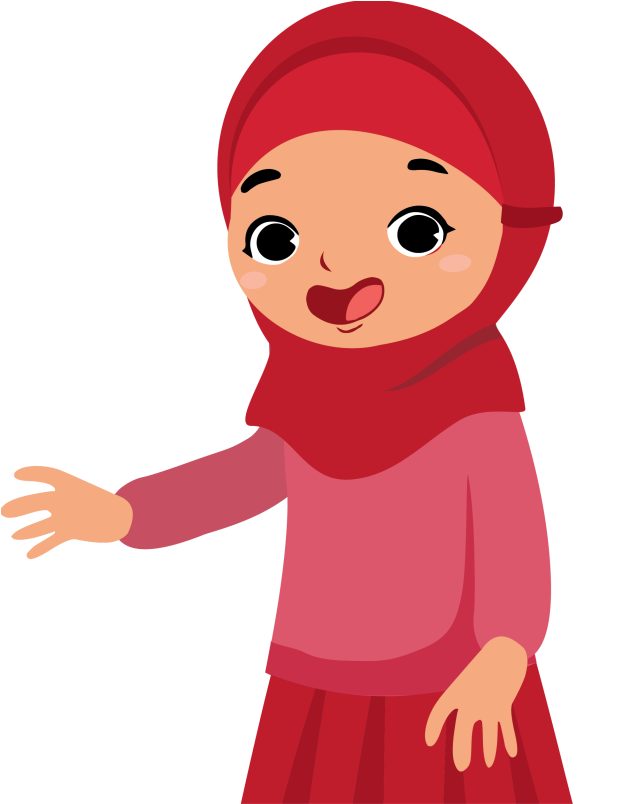 Kita harus hidup sesuai nilai-nilai Pancasila.
Terapkan Pancasila dalam kehidupan sehari-hari.
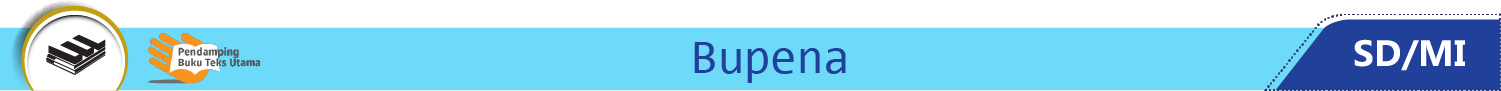 Sila pertama Pancasila mengajarkan untuk melaksanakan ajaran agama.
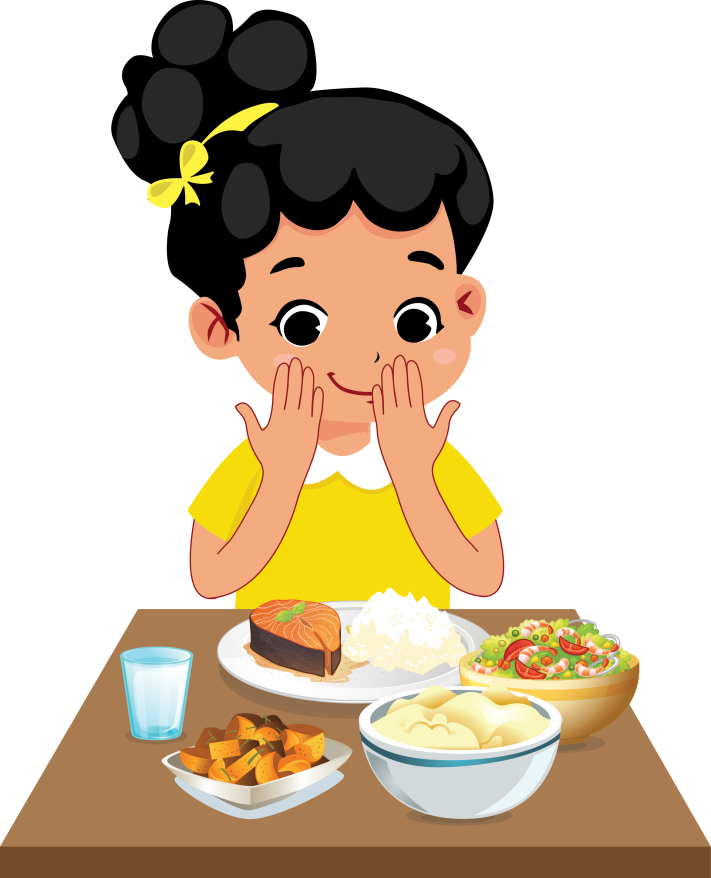 Contoh penerapan sila pertama Pancasila.
Rajin berdoa.
Taat beribadah.
Menghargai orang yang beragama lain.
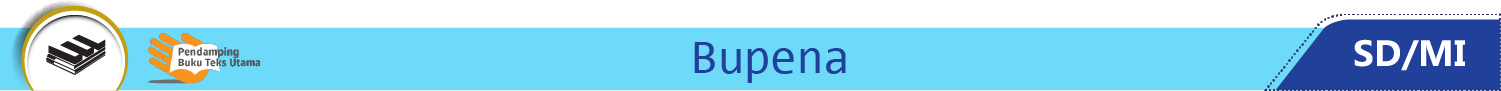 Sila kedua Pancasila mengajarkan untuk peduli kepada orang lain.
Contoh penerapan sila kedua Pancasila.
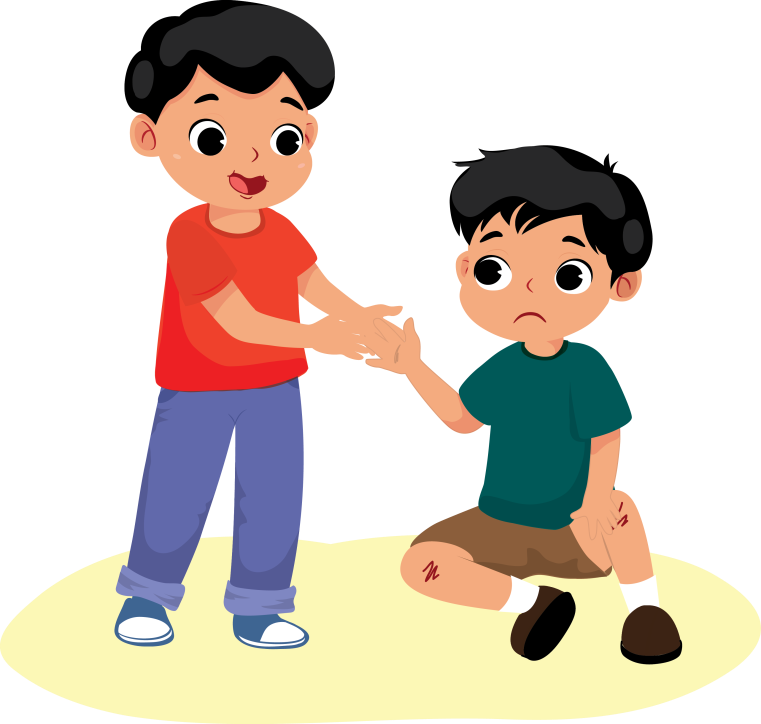 Saling menghormati dengan teman.
Tolong-menolong.
Menghibur teman yang sedih.
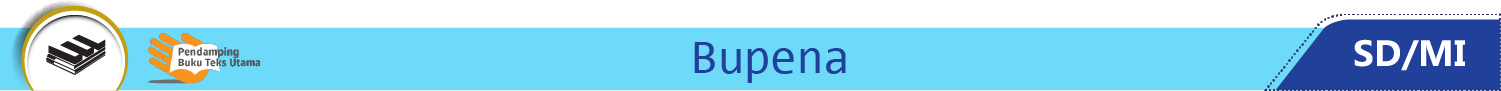 Sila ketiga Pancasila mengajarkan untuk bersatu dalam perbedaan.
Contoh penerapan sila ketiga Pancasila.
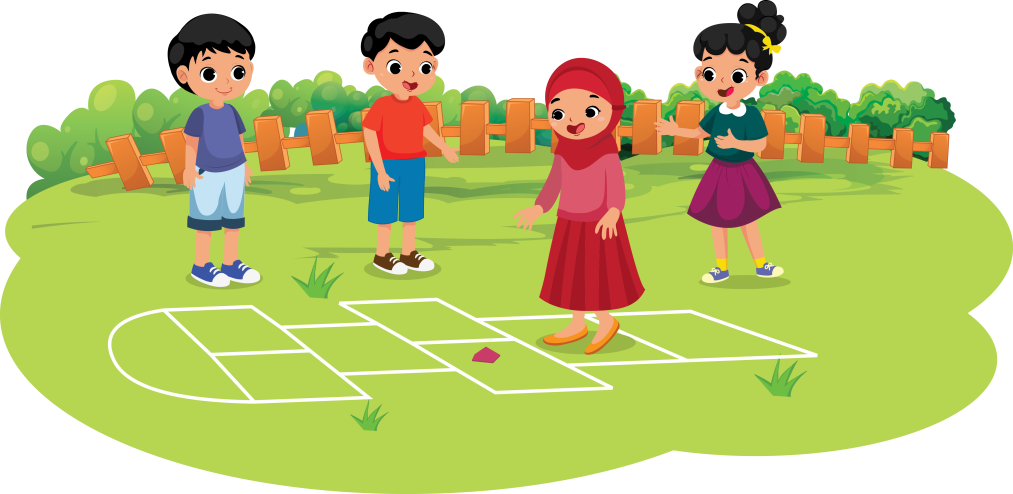 Memakai produk buatan dalam negeri.
Tidak membeda-bedakan teman.
Saling menghargai perbedaan.
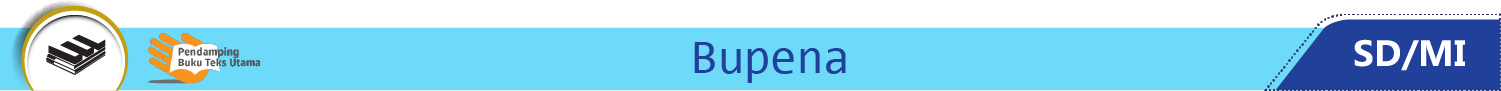 Sila keempat Pancasila mengajarkan untuk bermusyawarah.
Contoh penerapan sila keempat Pancasila.
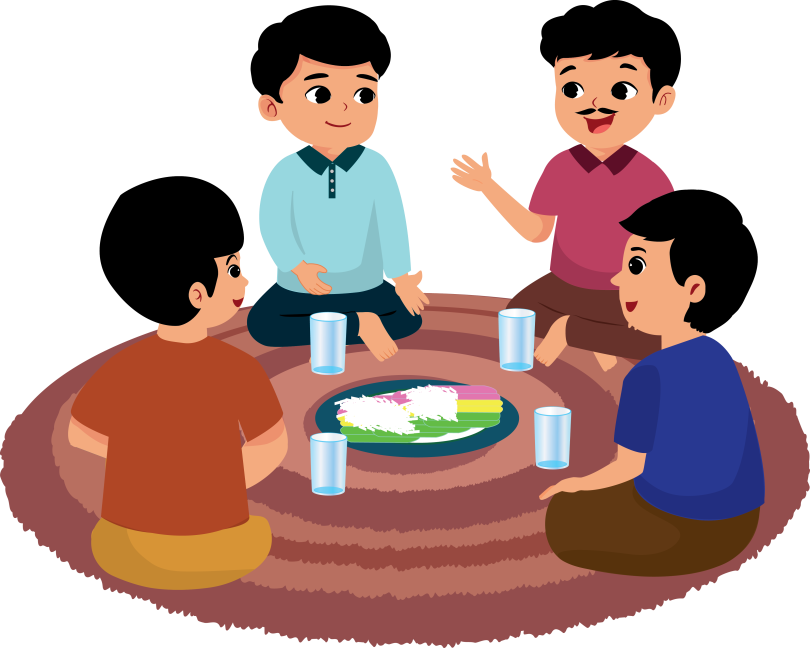 Menghargai pendapat orang lain.
Tidak memaksakan kehendak kepada orang lain.
Menerima hasil musyawarah dengan lapang dada.
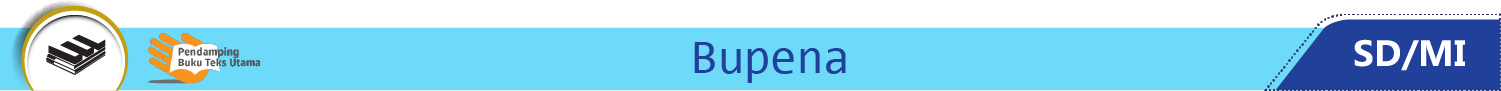 Sila kelima Pancasila mengajarkan untuk bersikap adil.
Contoh penerapan sila kelima Pancasila.
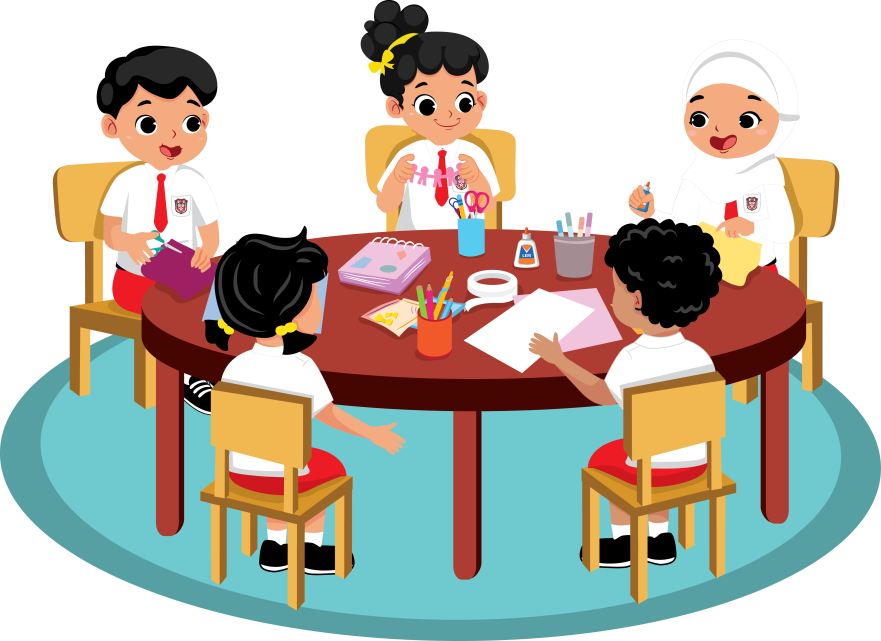 Giat bekerja.
Hidup hemat.
Menghargai hasil karya orang lain.
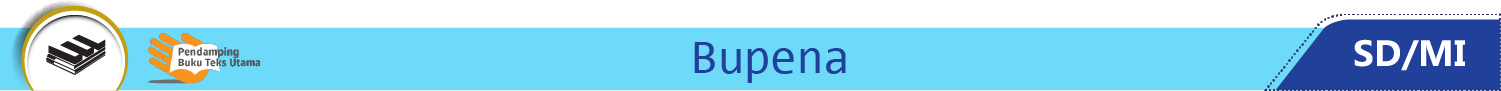